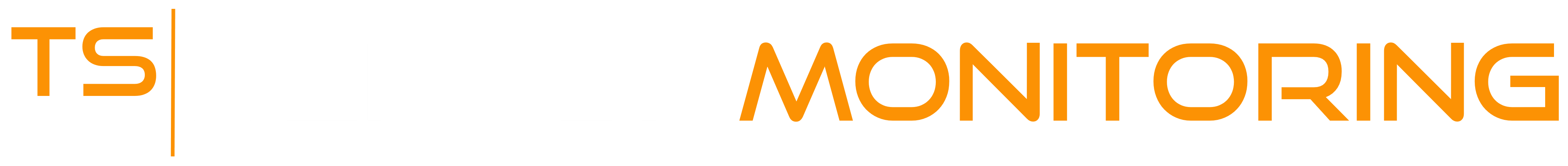 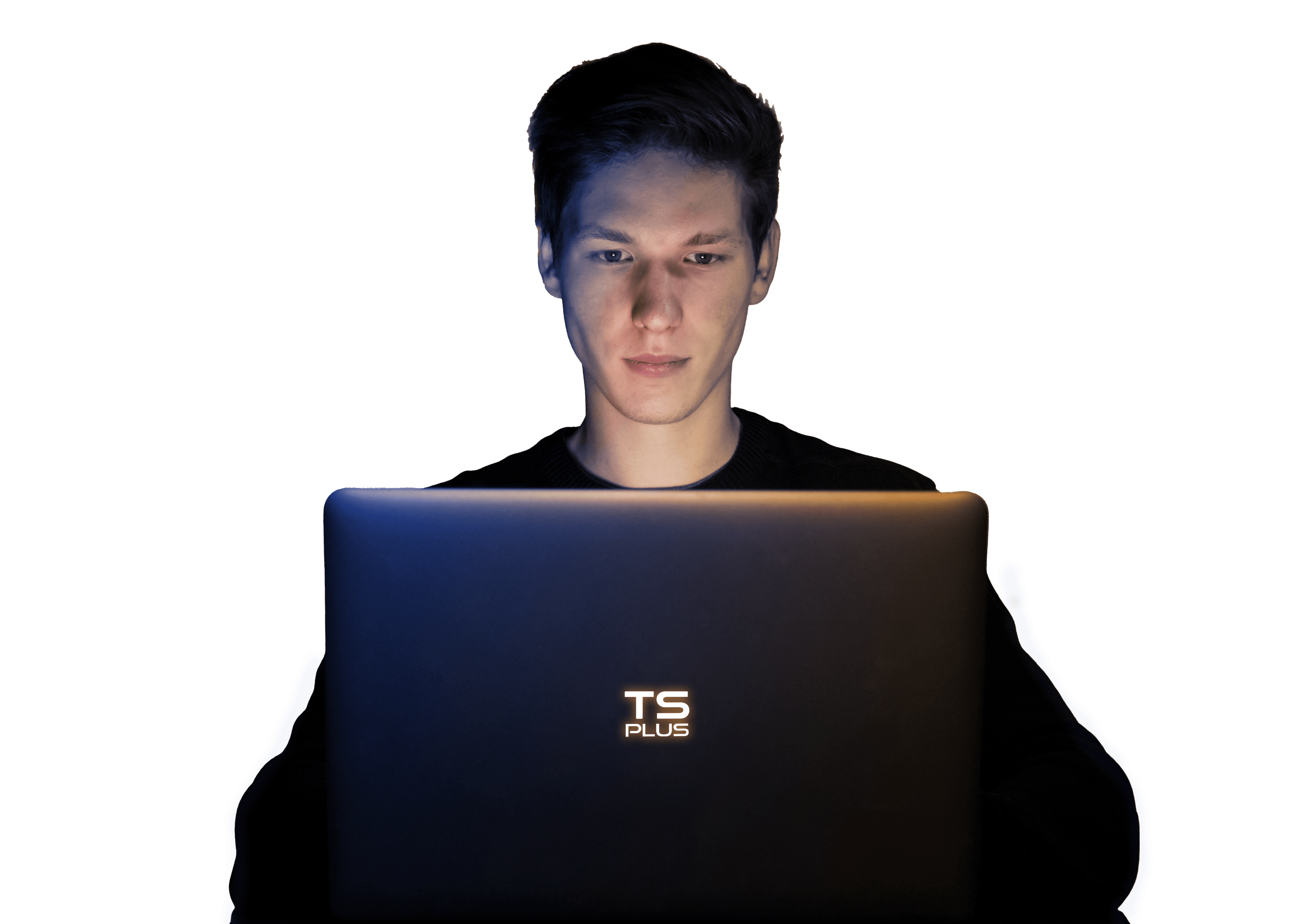 Monitor your Entire Network from One Place
2025
DISCOVER
QUICK TO CONFIGURE
COST-SAVING
Monitoring and Reporting for Remote Desktop Servers.
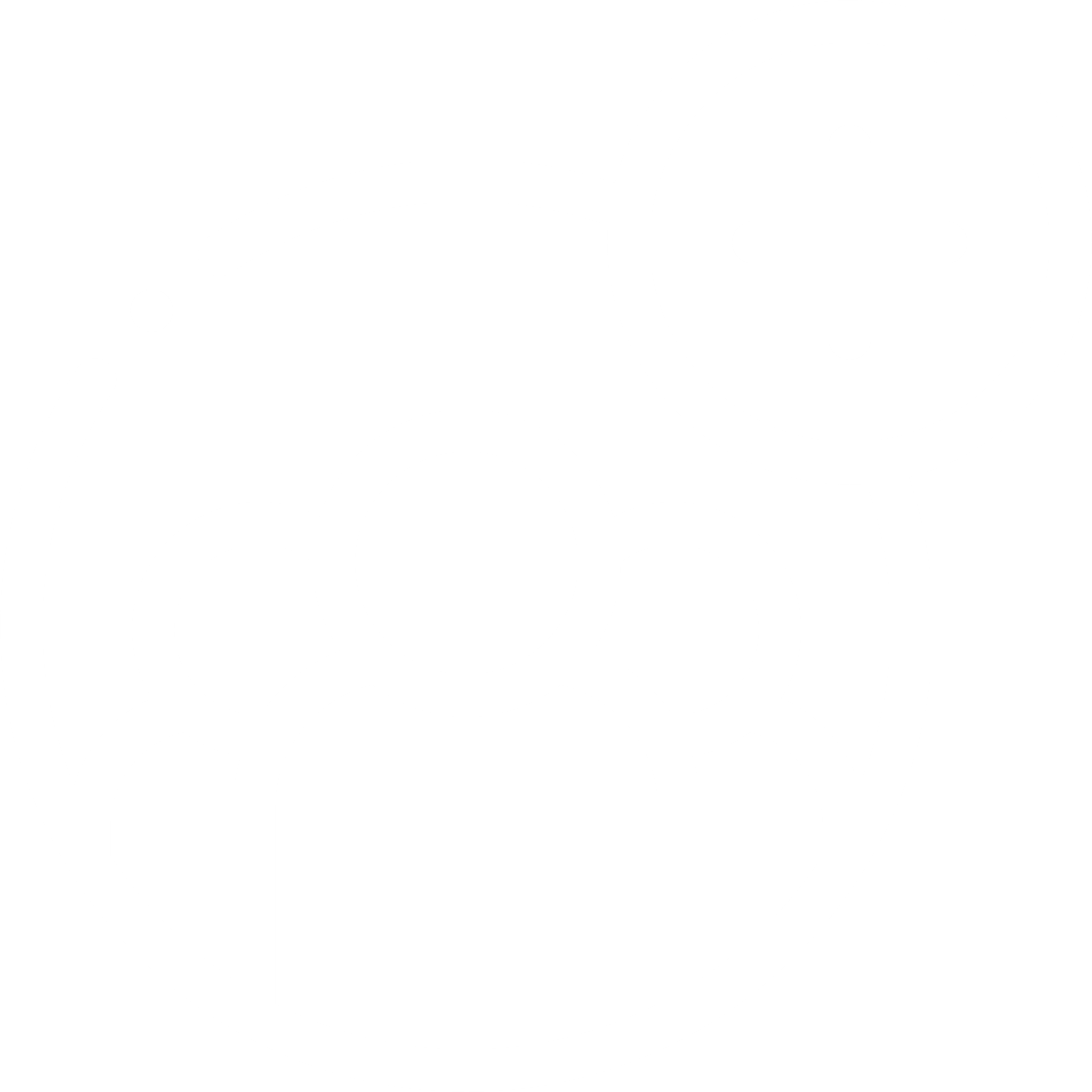 2
13
USER FRIENDLY
Understand your Remote Access infrastructure in detail to optimize your production and save time and money!
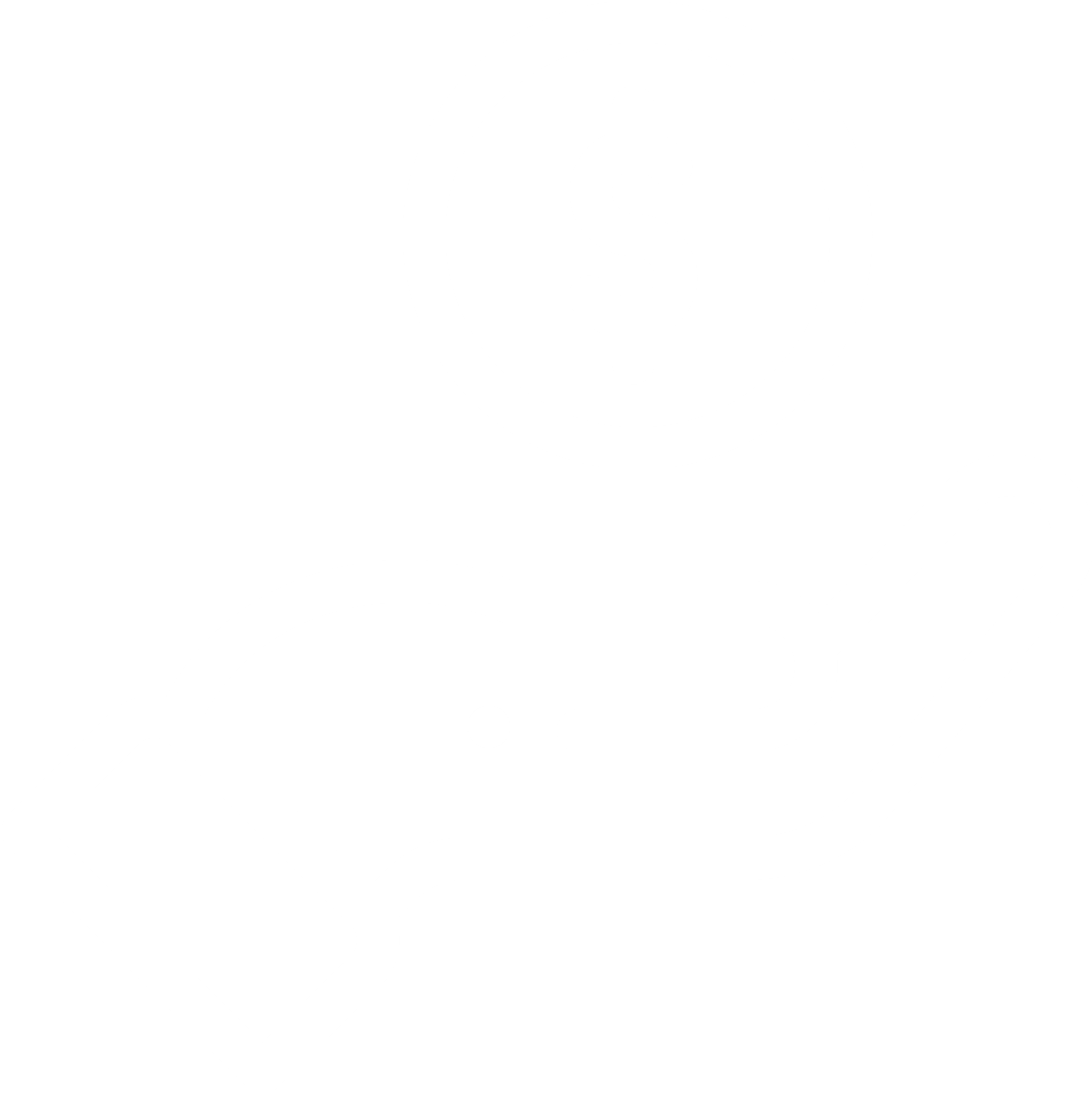 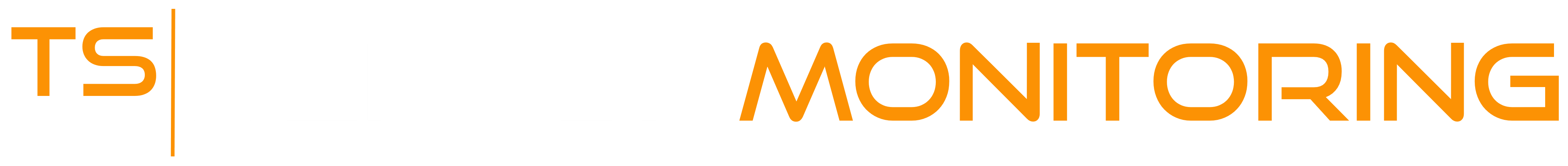 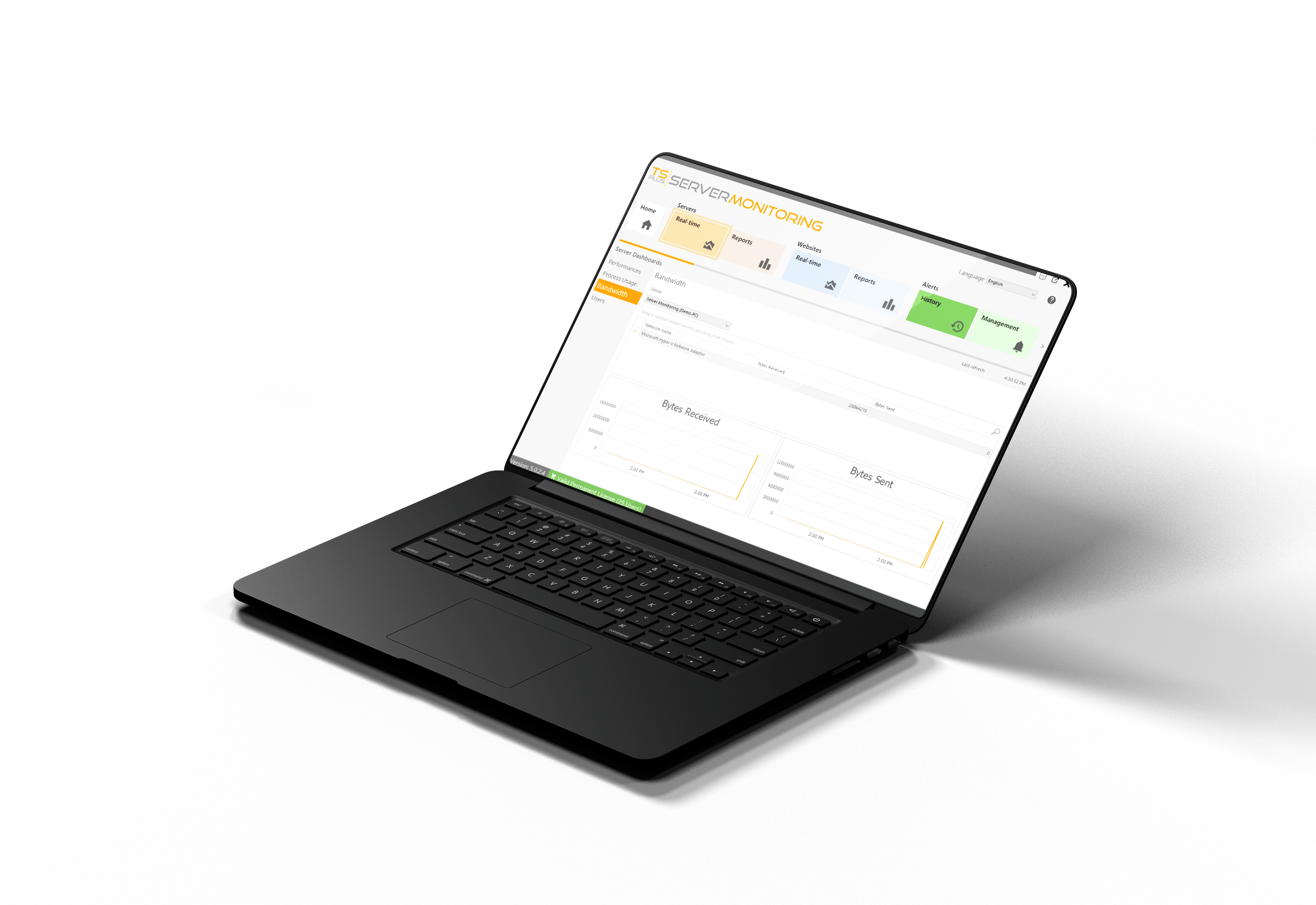 Track Your Server Health in Real-Time
PROCESS & BANDWIDTH
3
Application usage (memory, CPU, bytes/sec)
Network usage (bytes/sec)
13
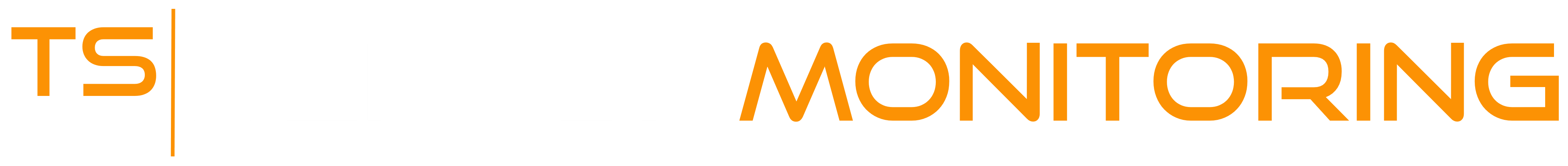 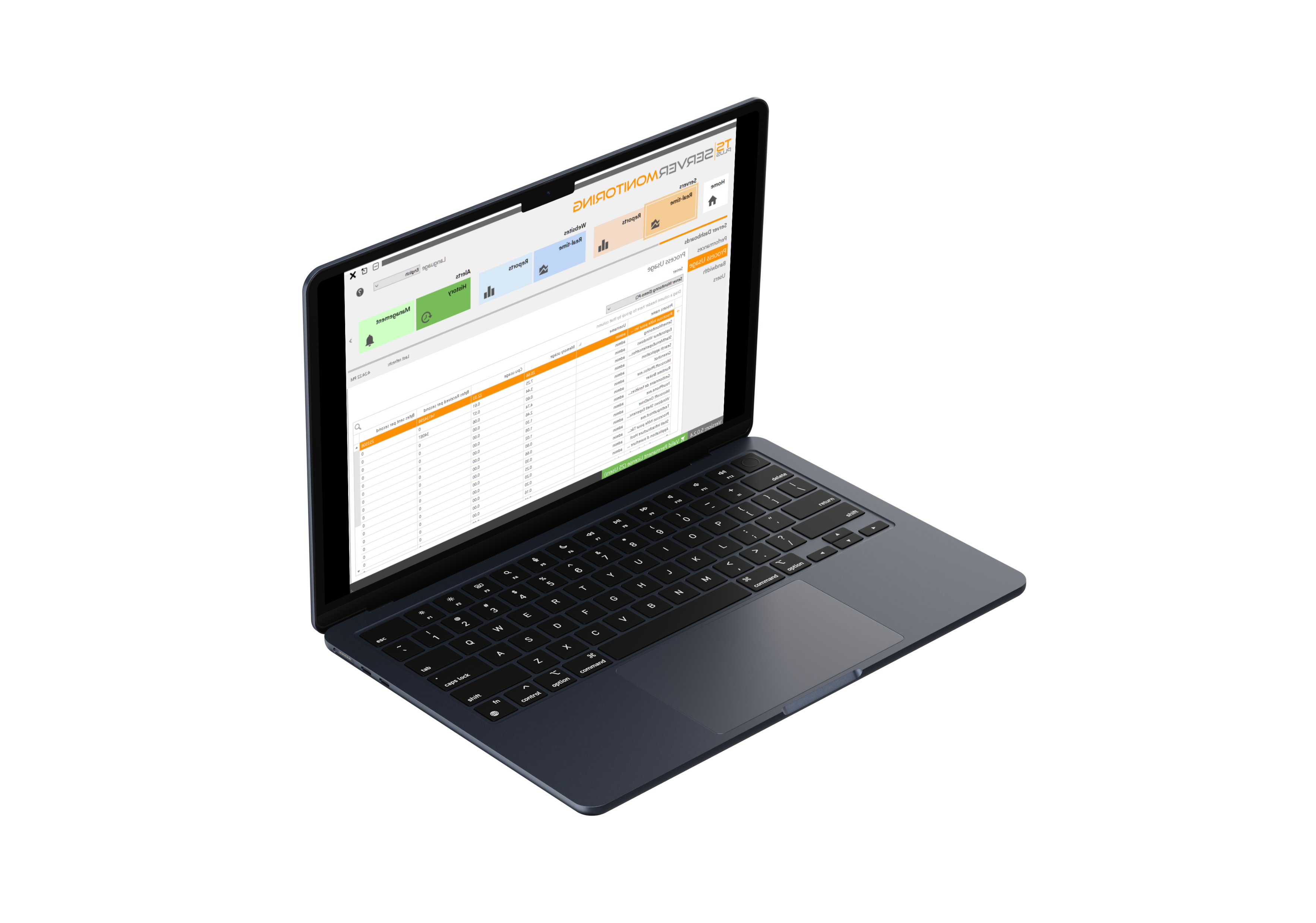 Track Your Server Health in Real-Time
Performance
4
CPU & memory
Disk read & write statistics
13
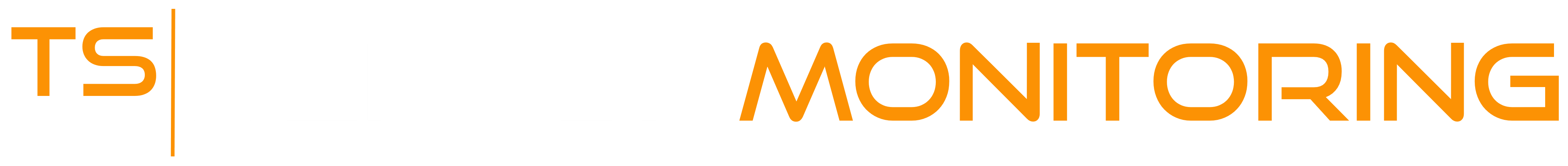 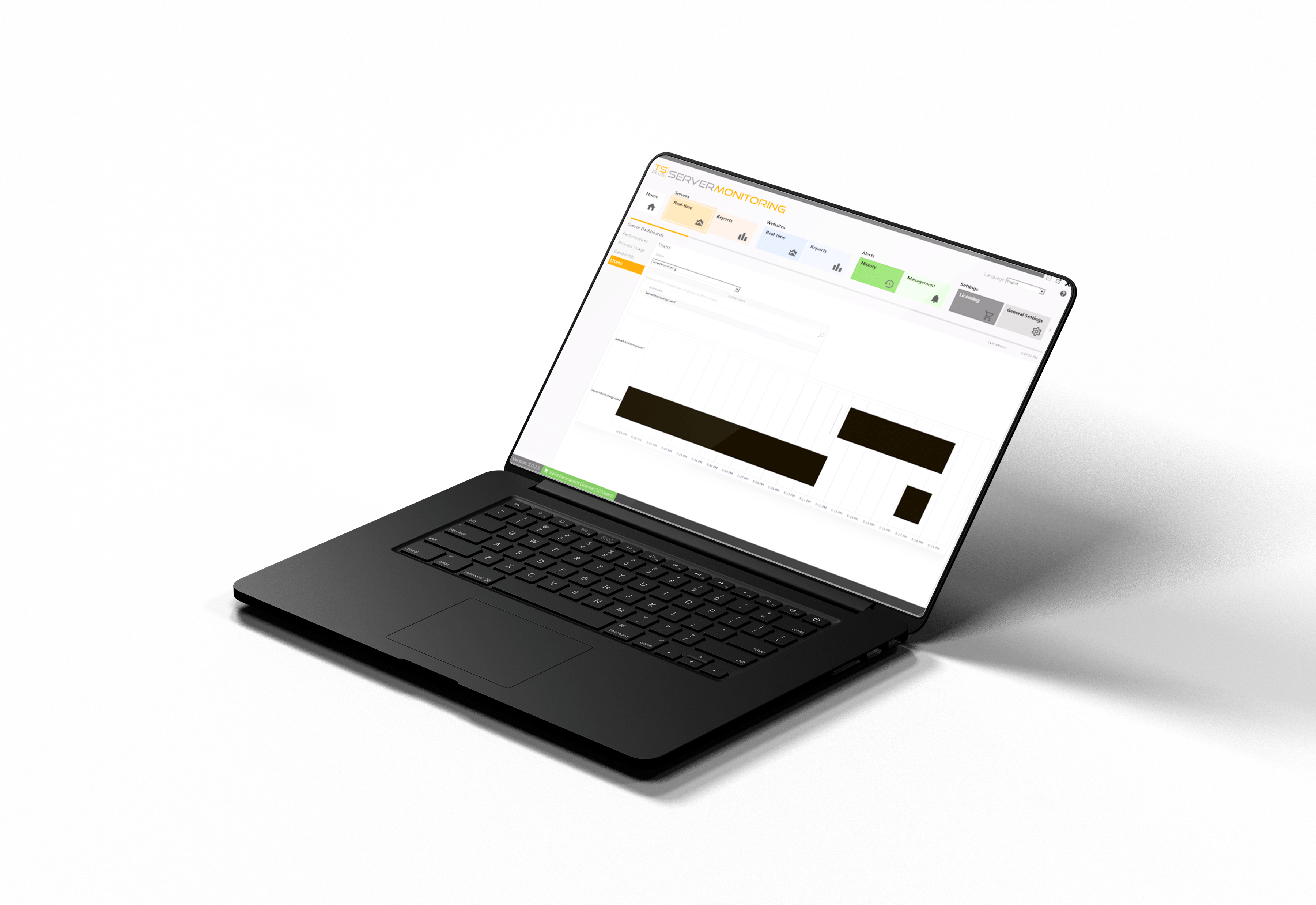 Track Your Server Health in Real-Time
USER BEHAVIOR
5
Active users and servers
Session duration
13
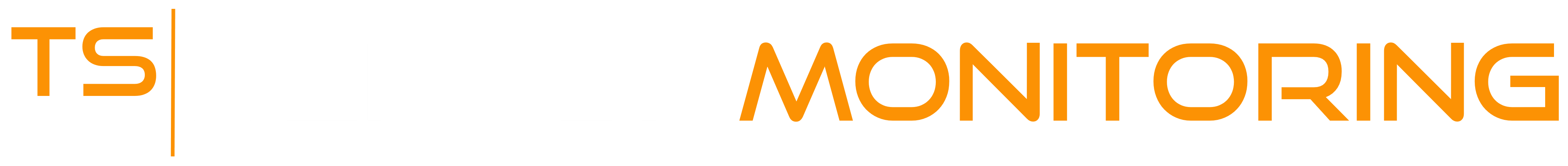 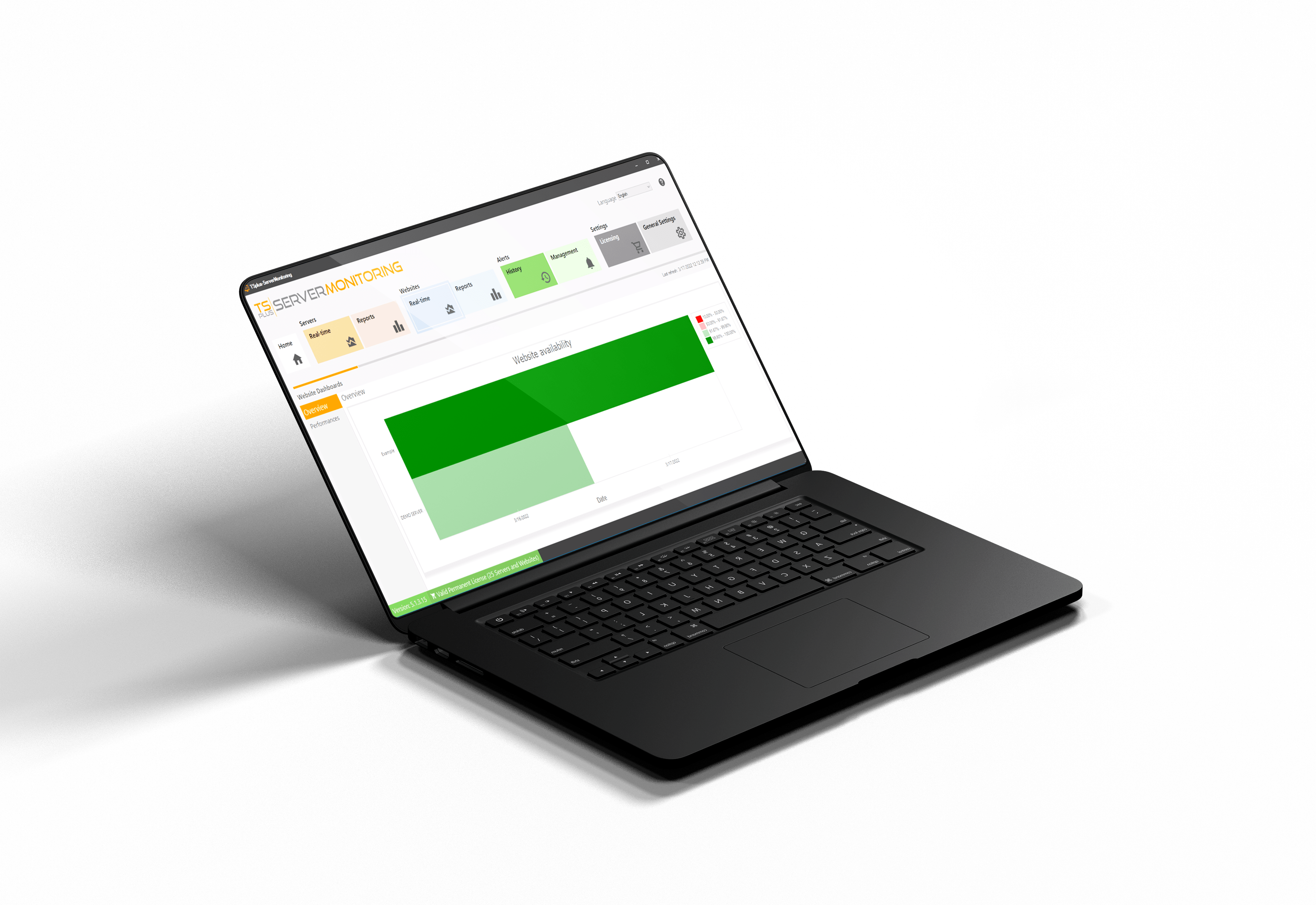 Monitor your Website Activity 24/7
Stay informed about your website status and activity
6
AVAILABILITY
13
Track up and down time
Monitor website response codes
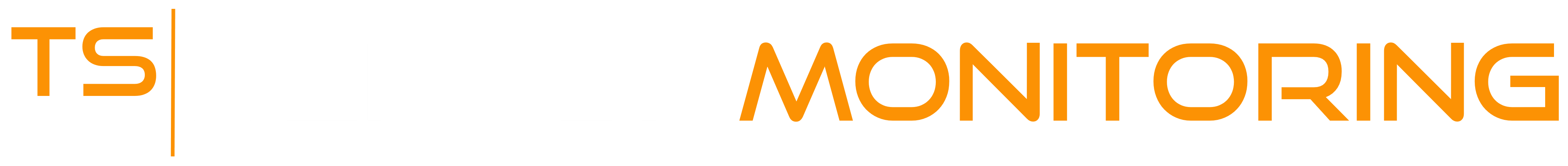 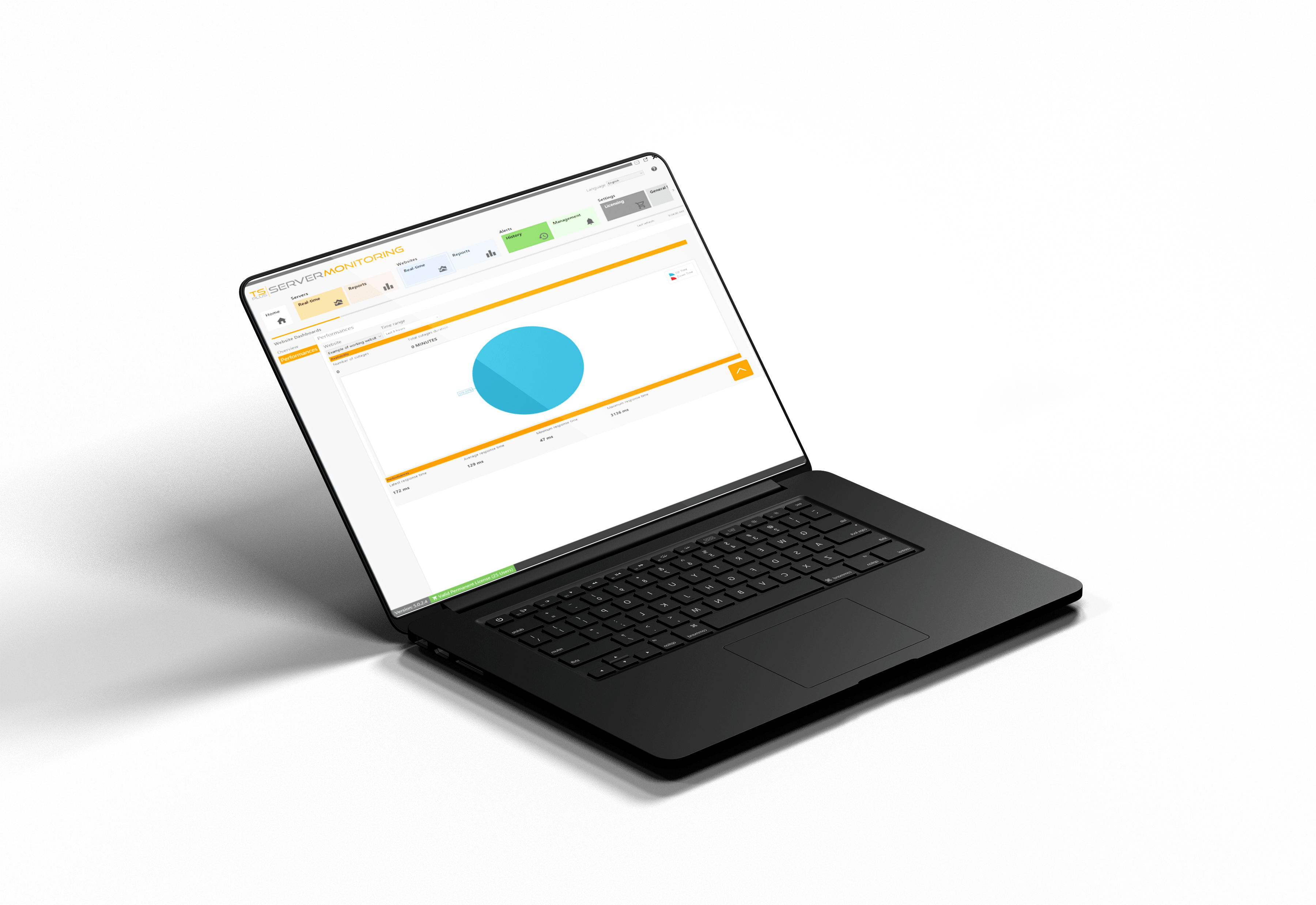 Monitor your Website Activity 24/7
Stay informed about your website status and activity
7
PERFORMANCE
13
Number of outages (selected time range)
Total outage duration
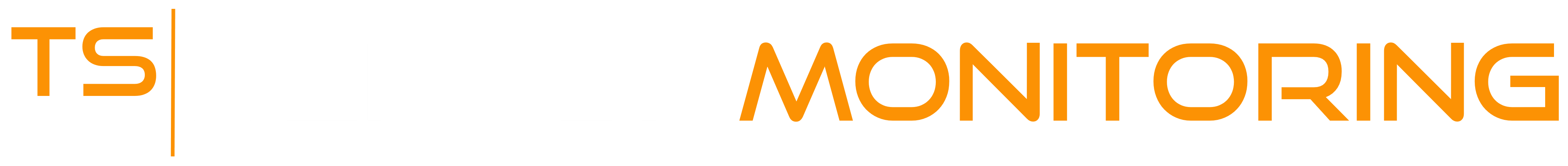 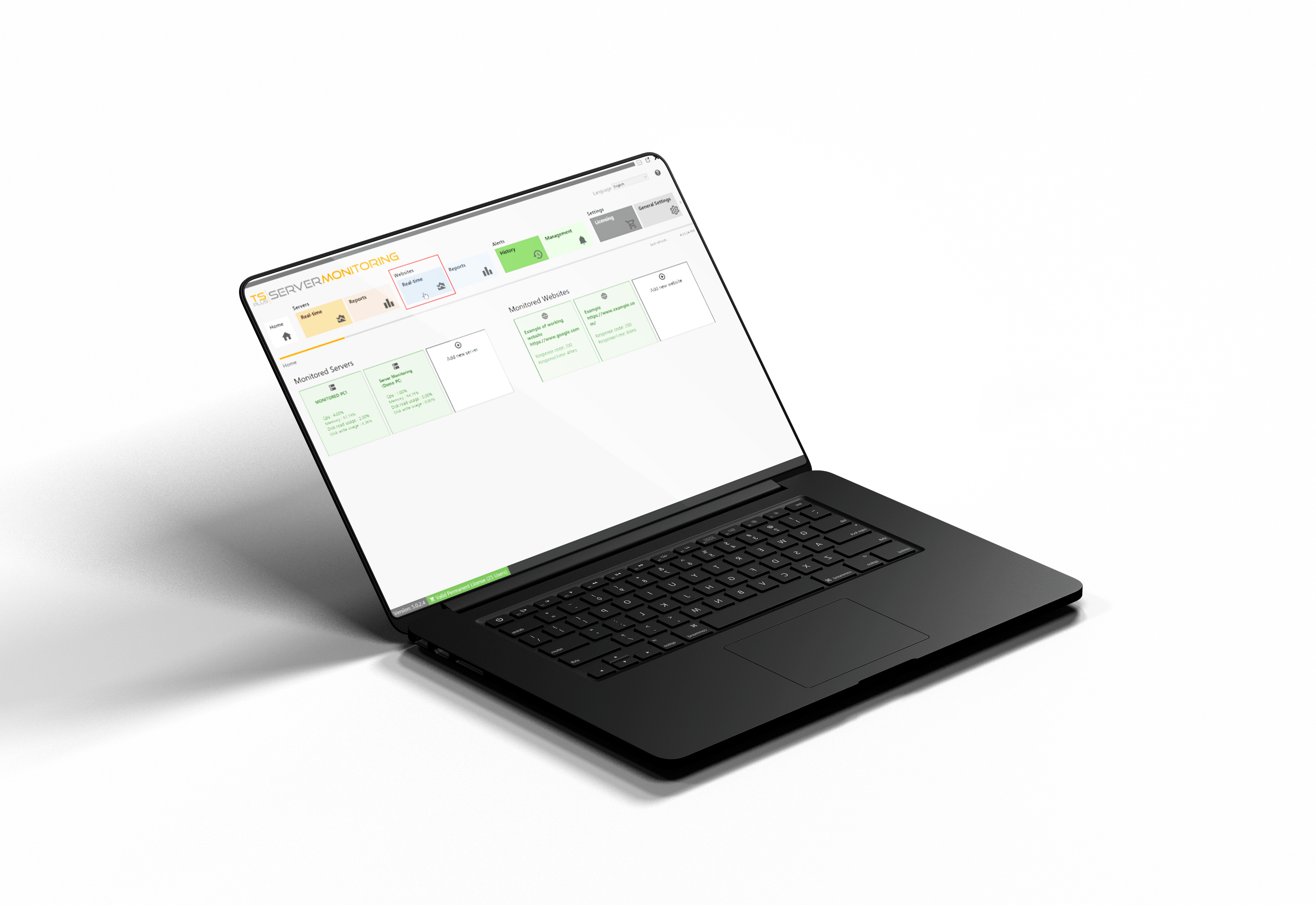 Monitor your Website Activity 24/7
Stay informed about your website status and activity
8
RESPONSE TIME
13
Minimum & maximum
Average response time
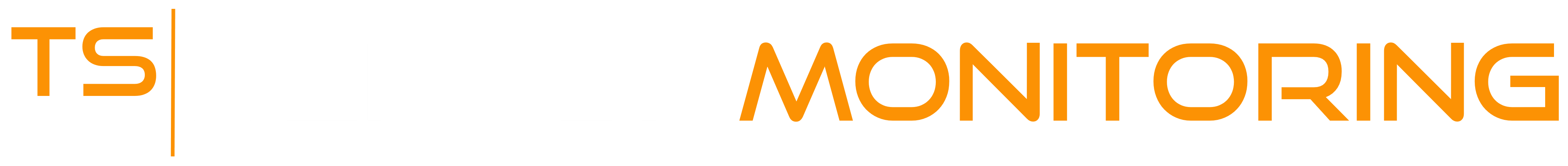 Set up Regular Reporting to Better Manage your Servers
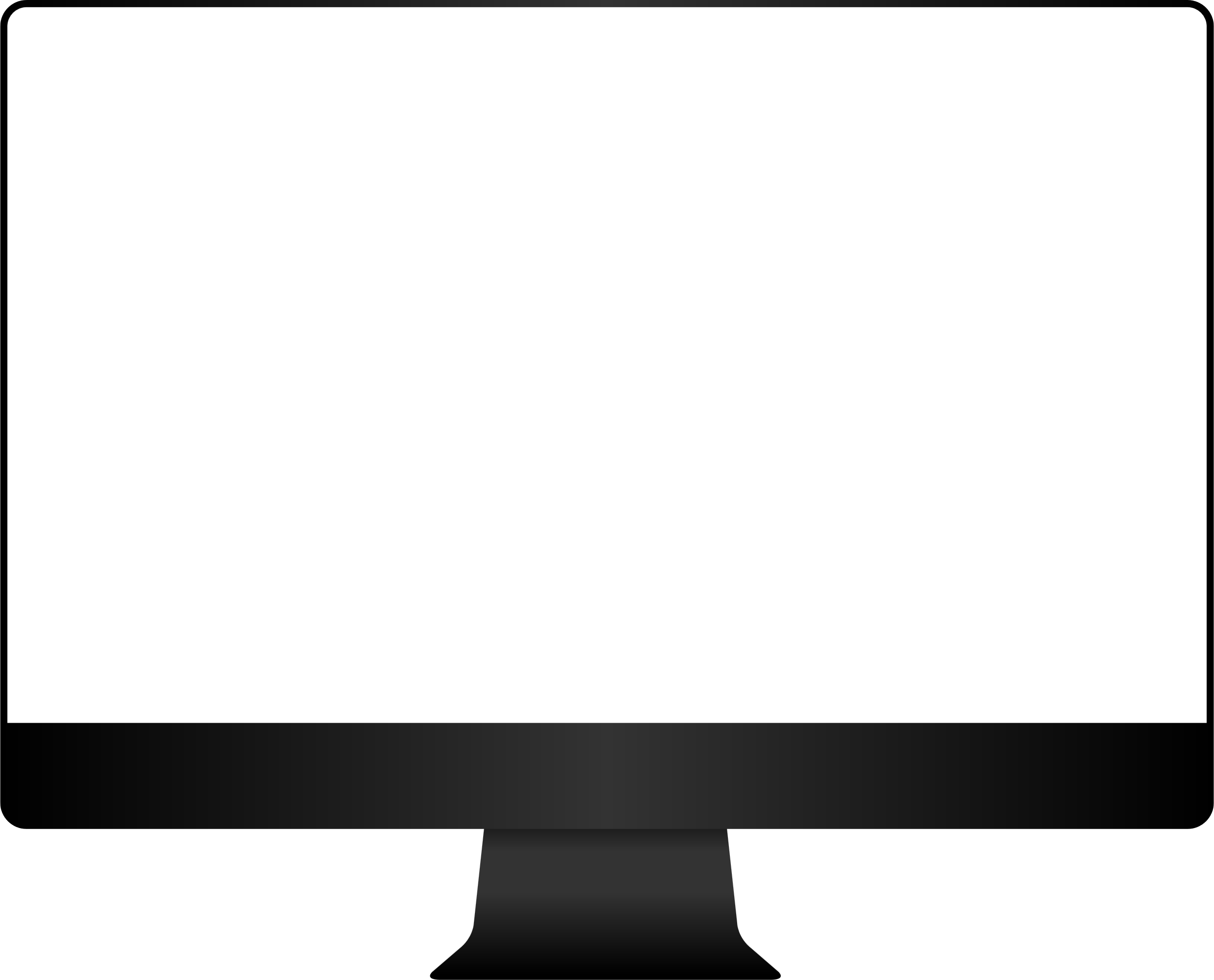 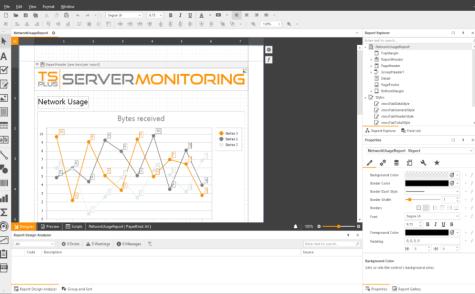 Easily create professional reports with the most relevant information
9
13
10+ ready-to-use reports
Intuitive customization tool (logo, brand colors, etc.)
Use real-time & historical data
Search, save, export and print reports
Schedule report emailing
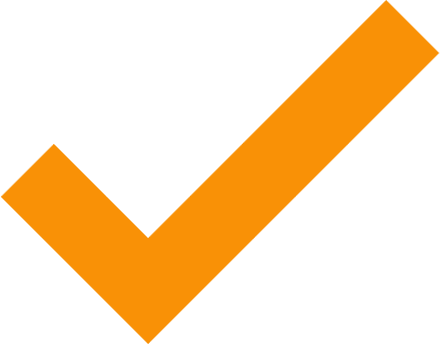 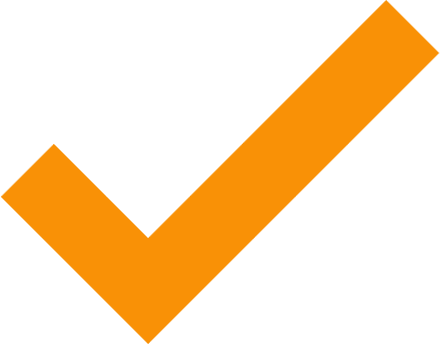 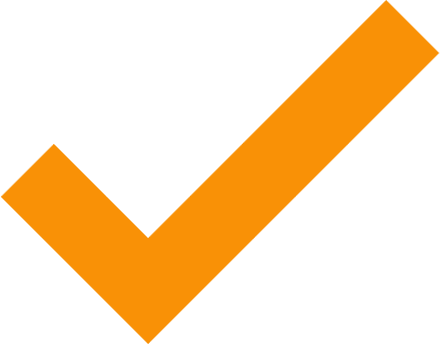 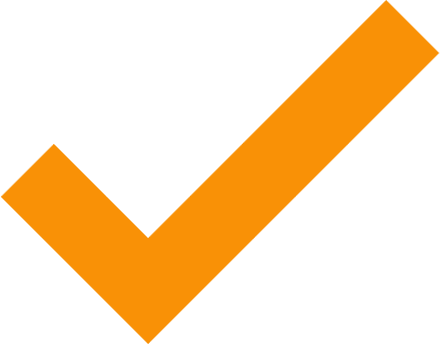 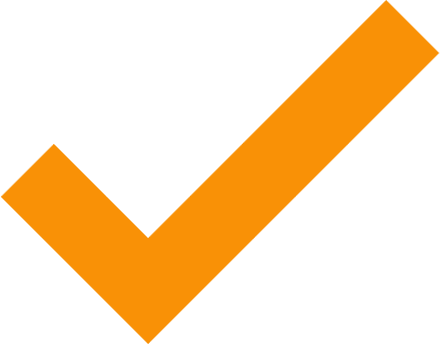 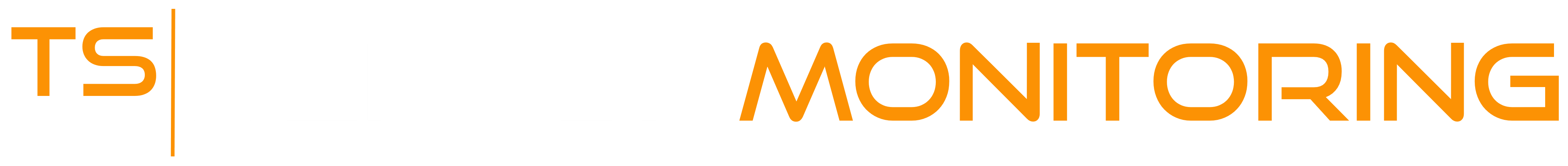 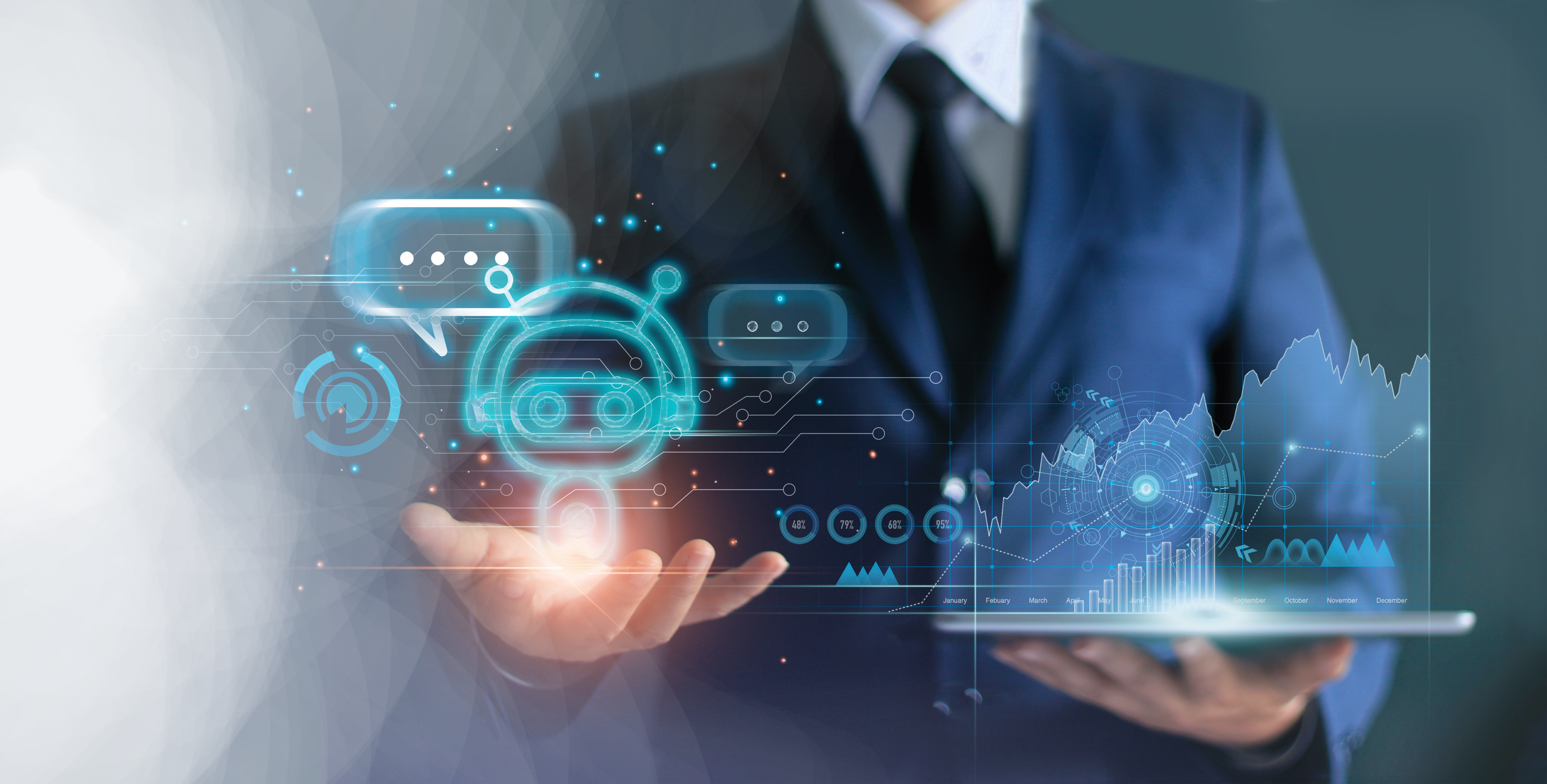 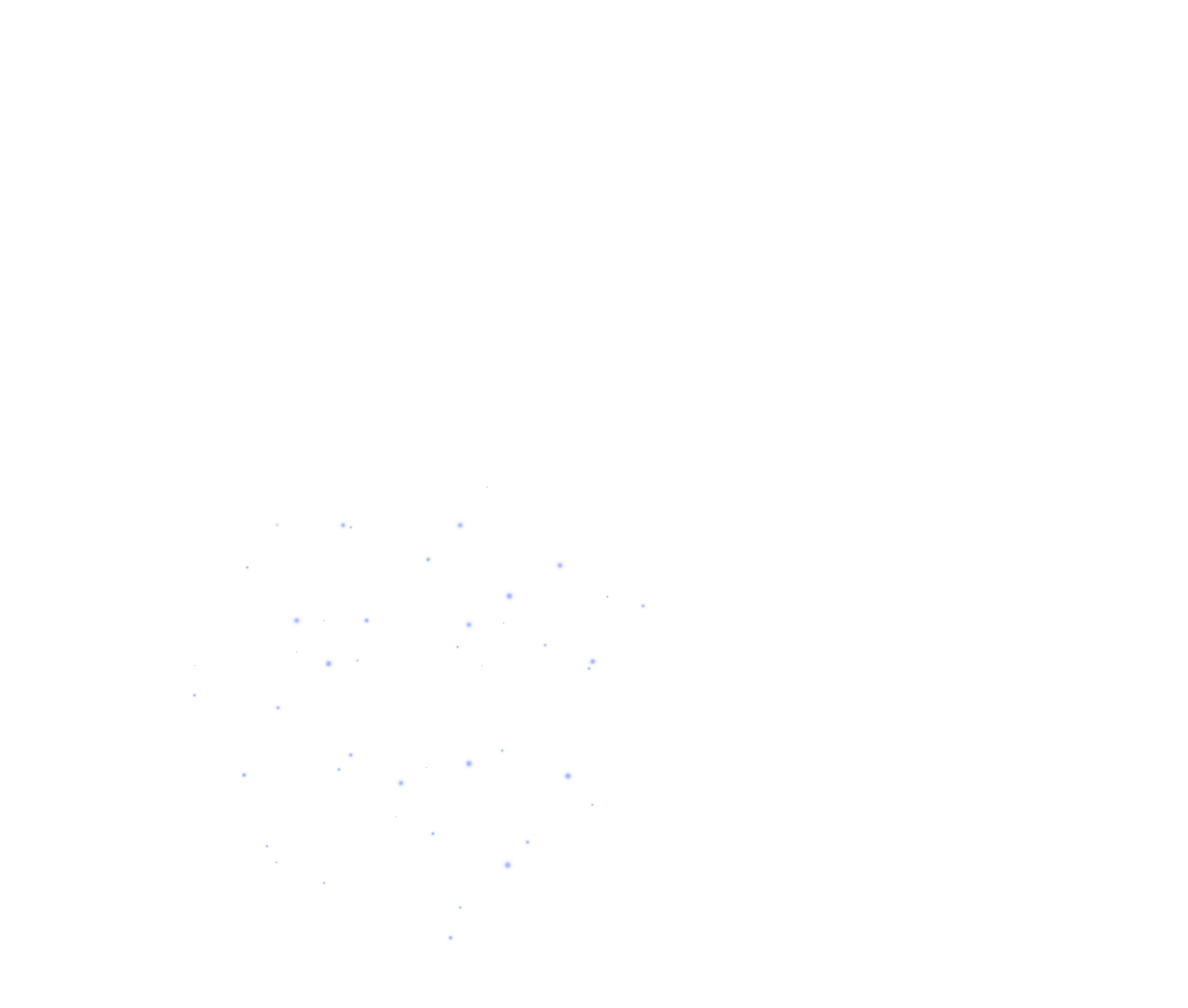 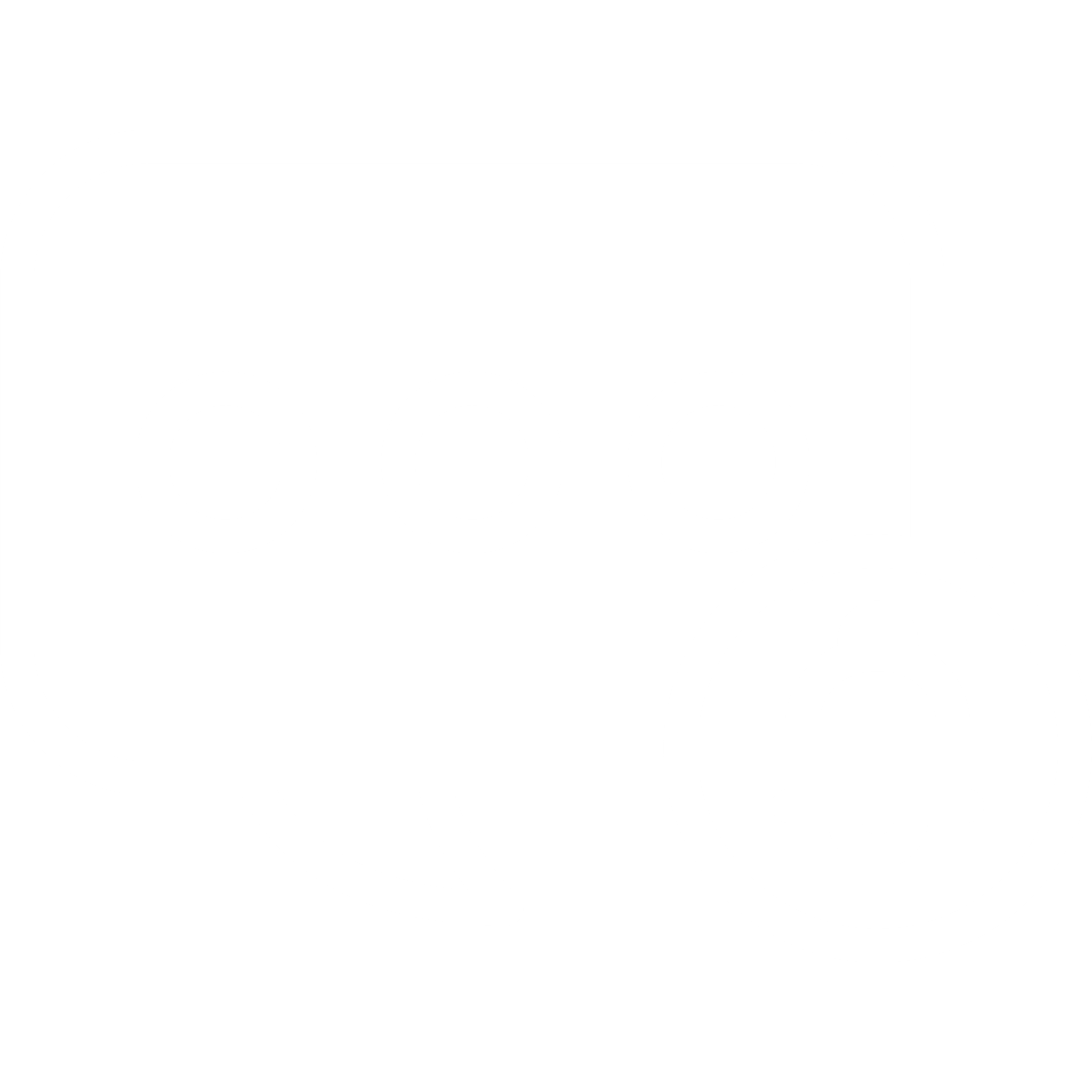 Receive Real-Time Alerts on your Network Health
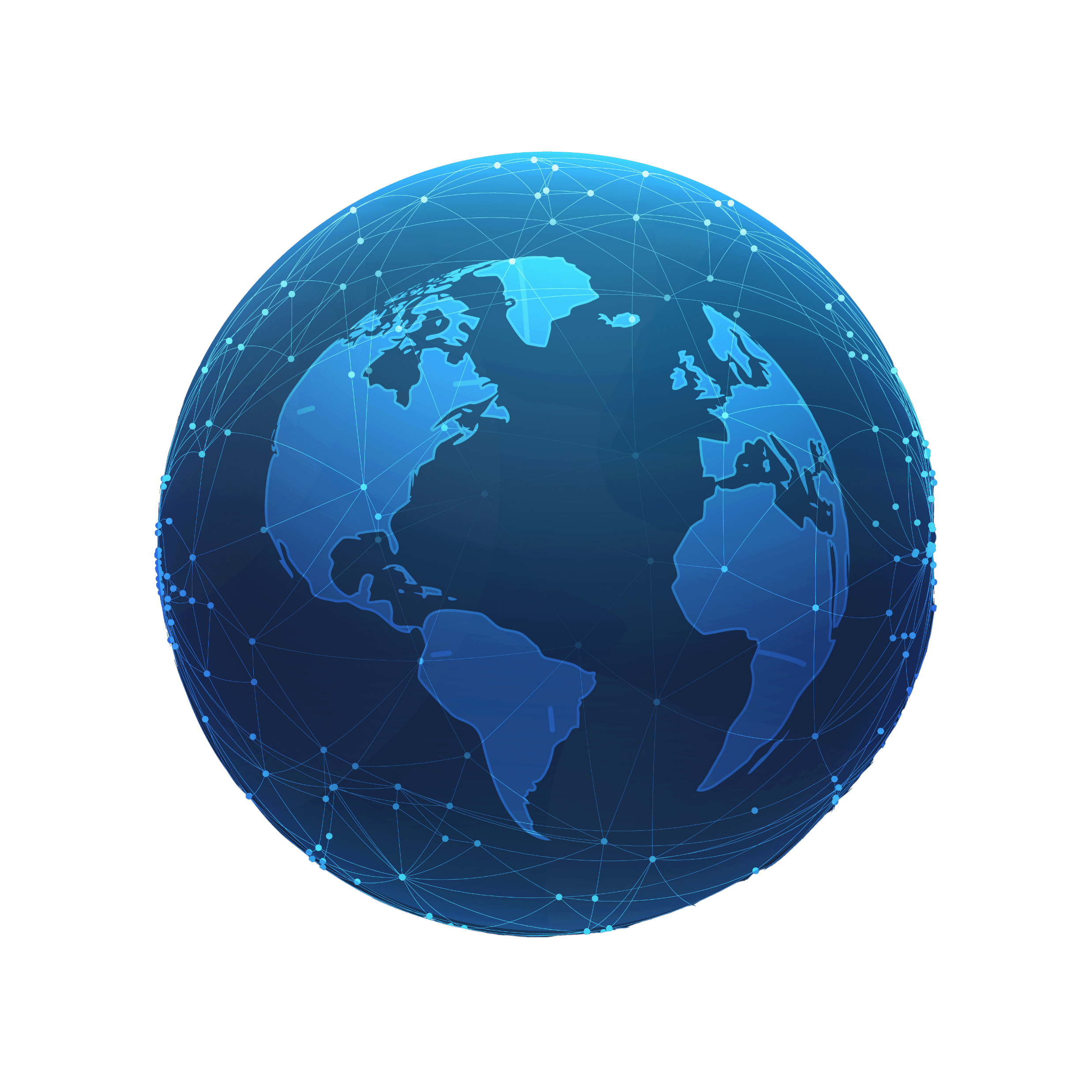 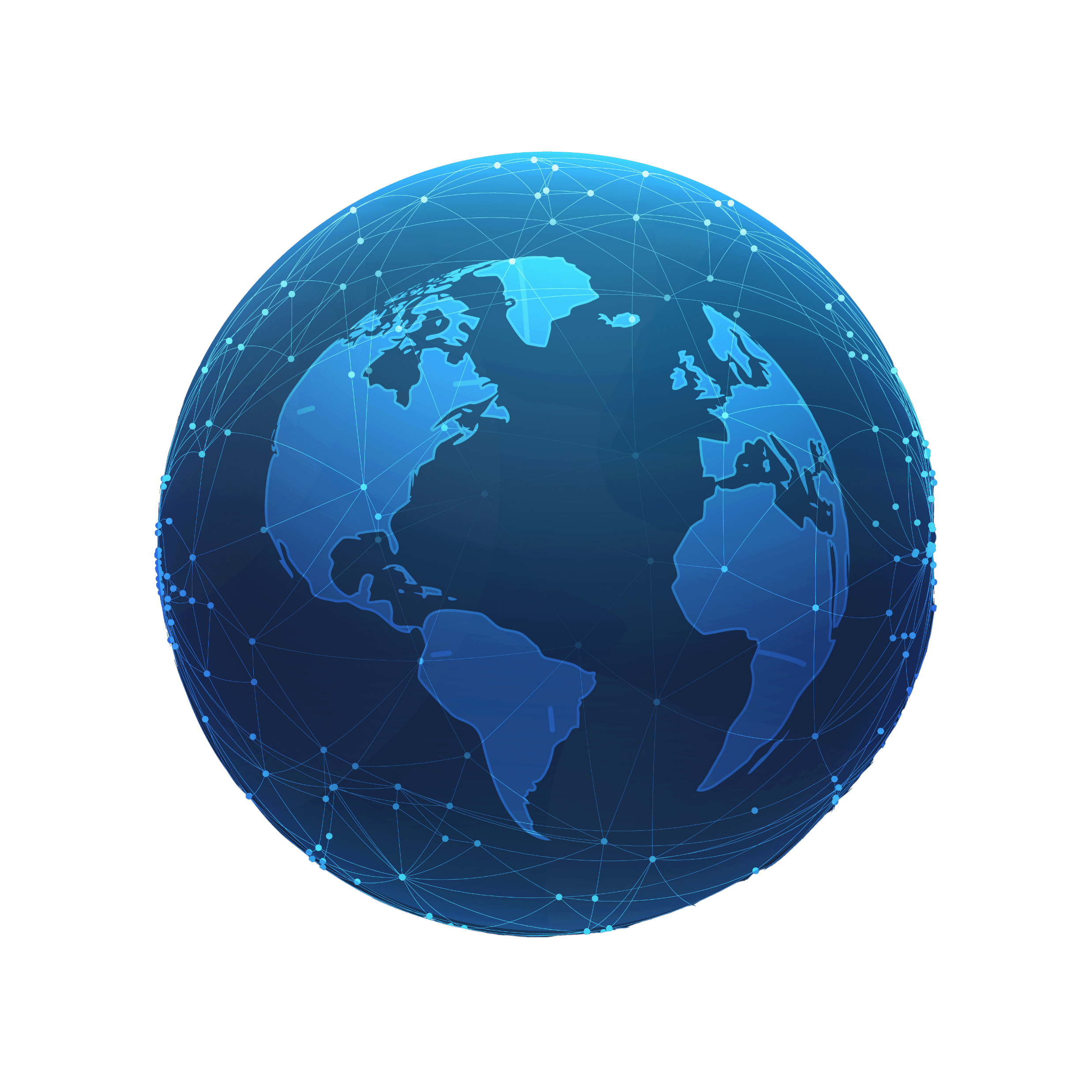 Predict risky situations and troubleshoot issues faster!
10
13
Alert management tool 
Unlimited number of alerts
For websites, servers and users
Customizable thresholds
Automatic notifications by email
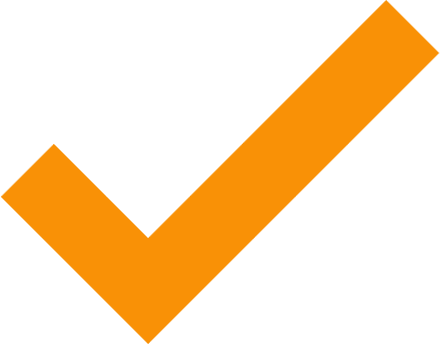 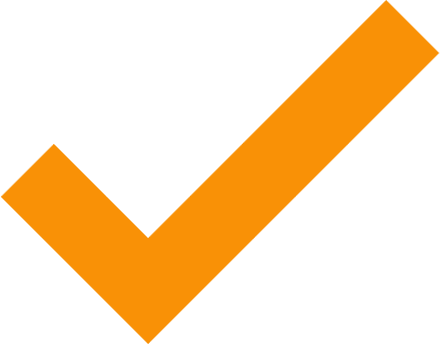 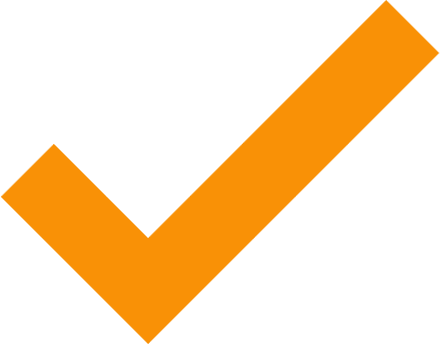 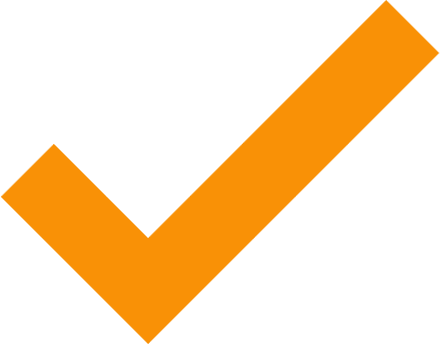 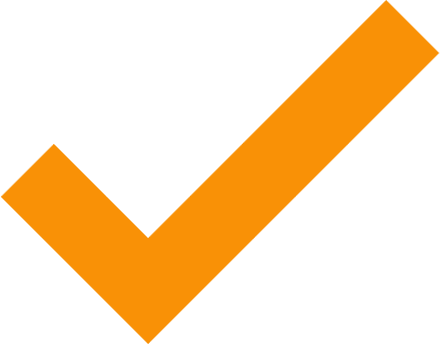 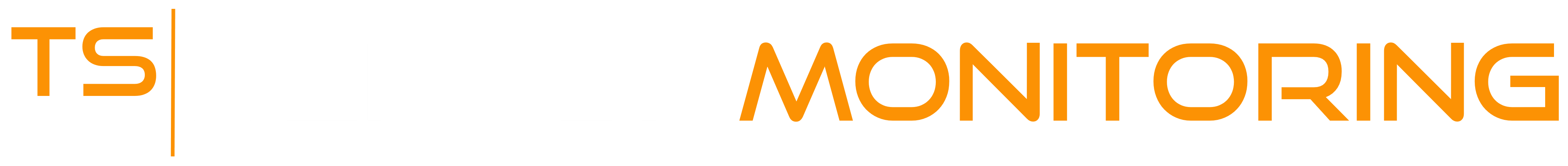 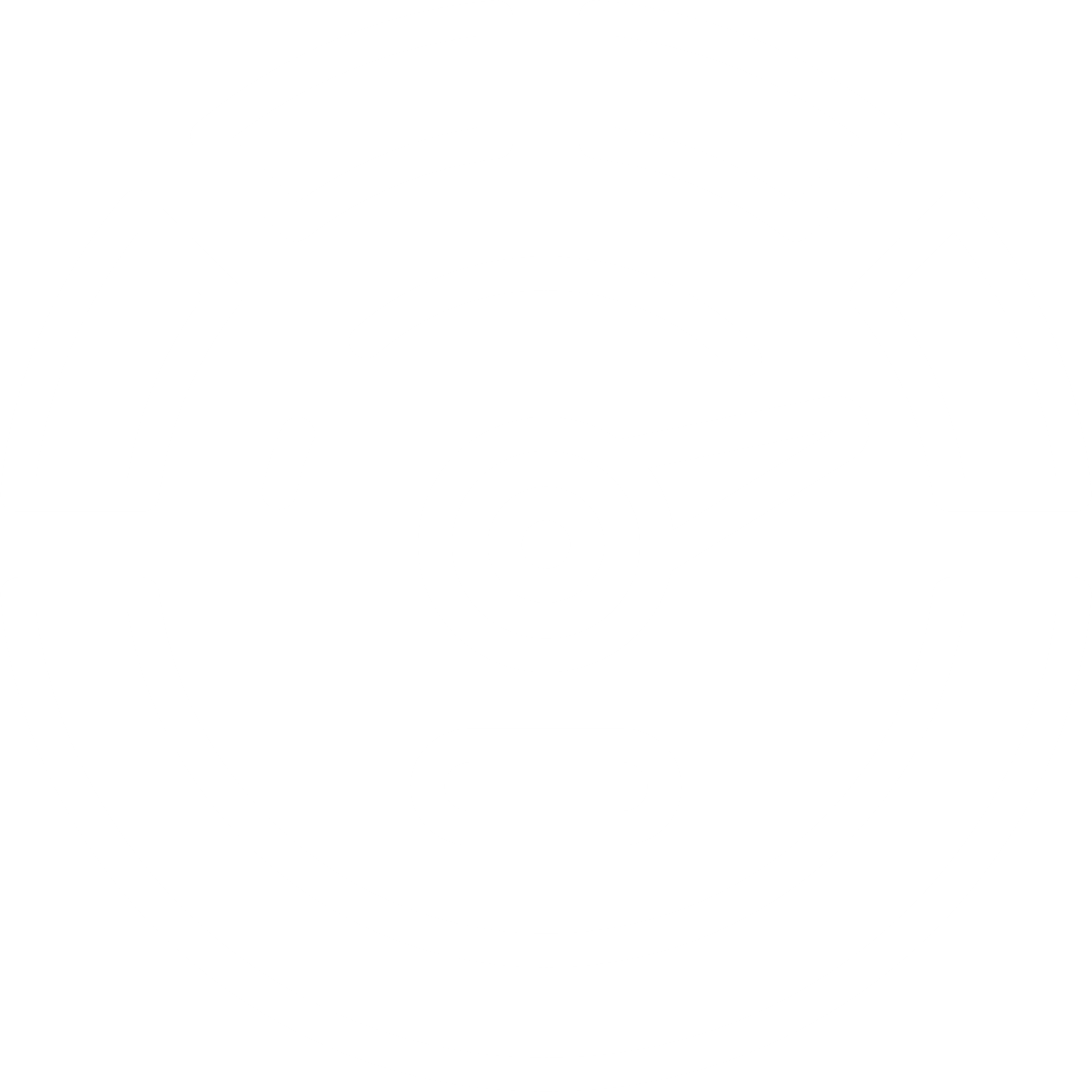 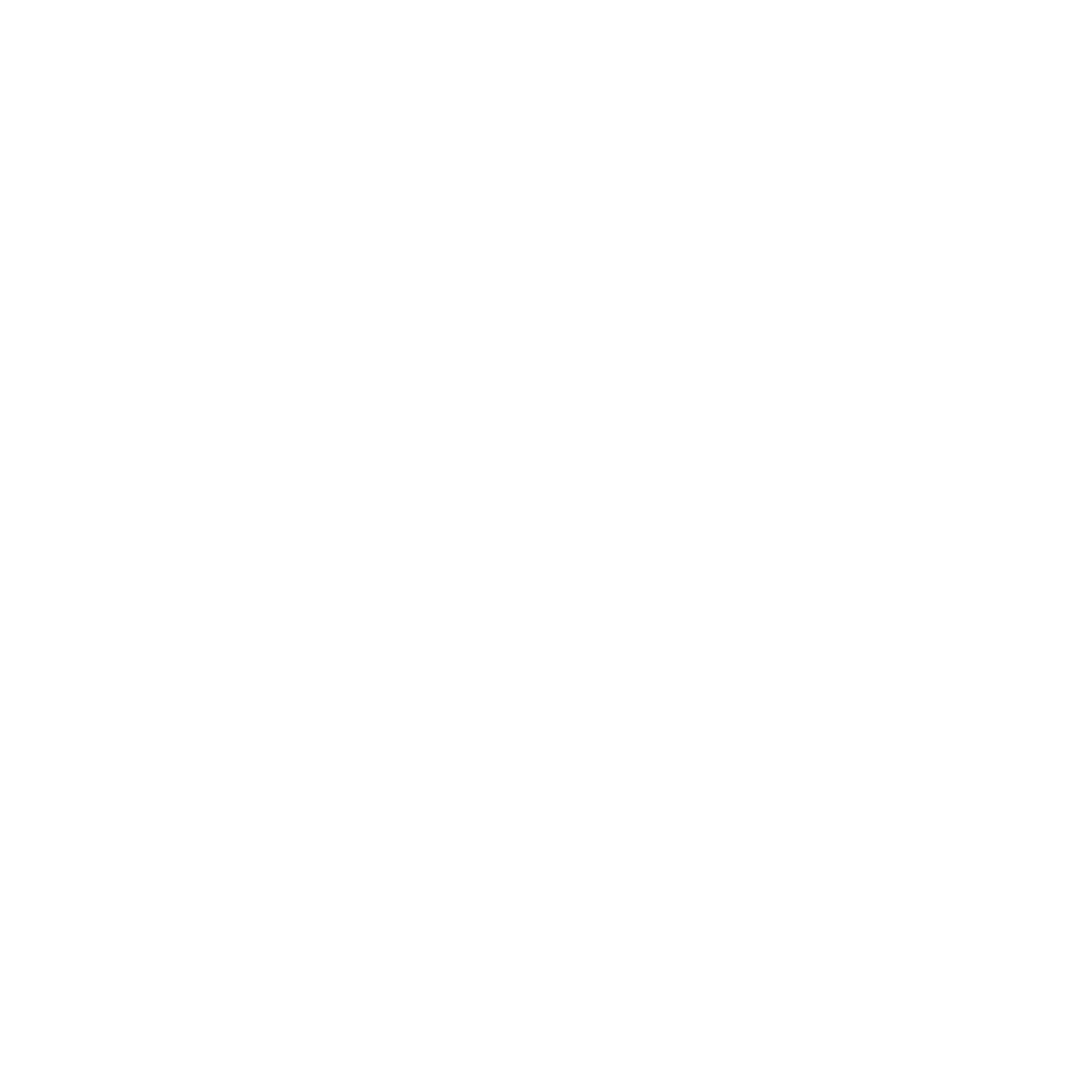 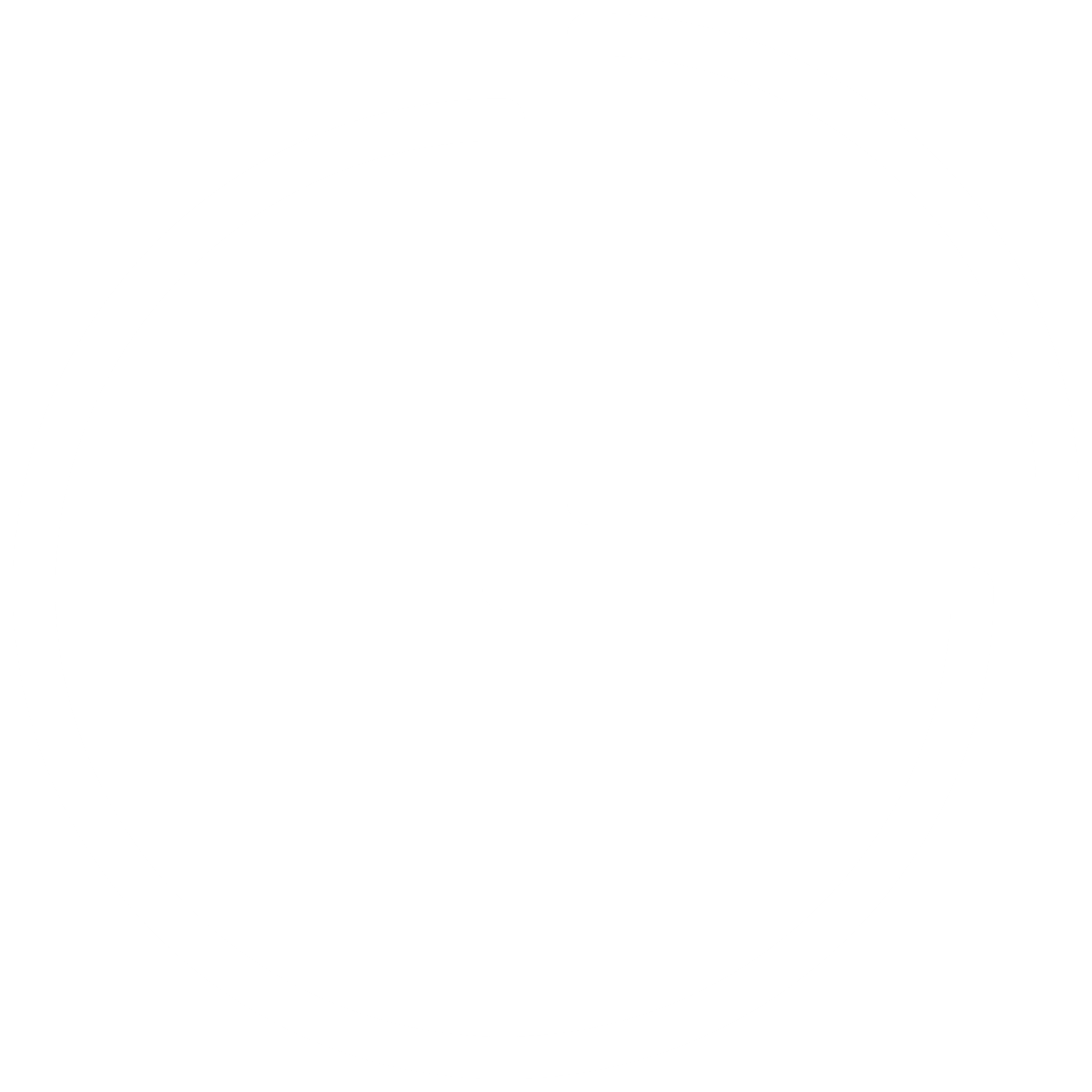 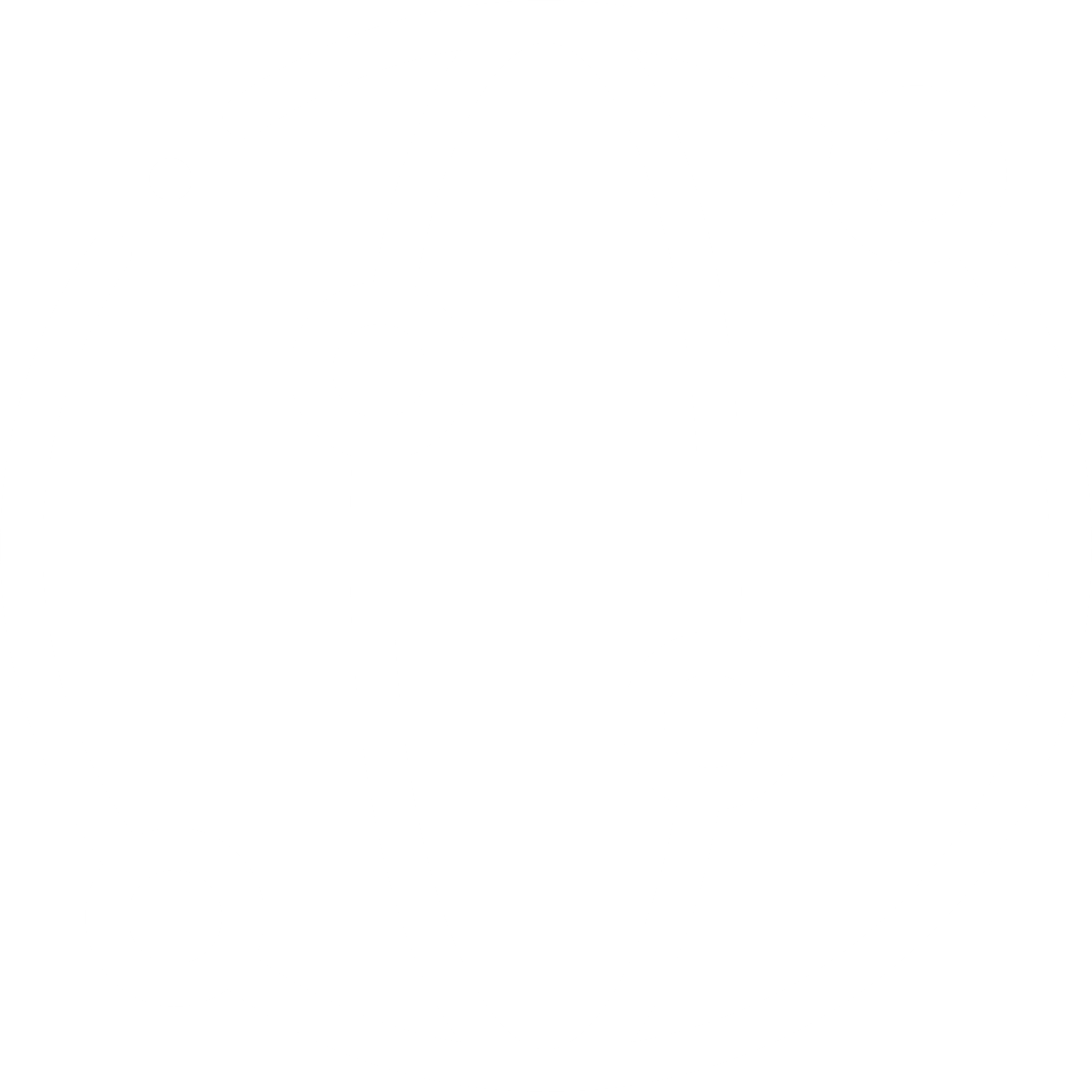 Server
Performance
UserActivity
Application
Usage
Website
Status
The TSplus Difference: Easy to Set up and Even Easier to Use
11
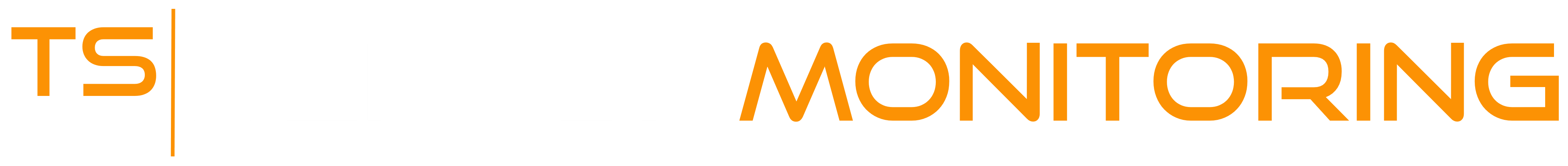 A small agent installed on each server
13
Take full control of your remote access infrastructure
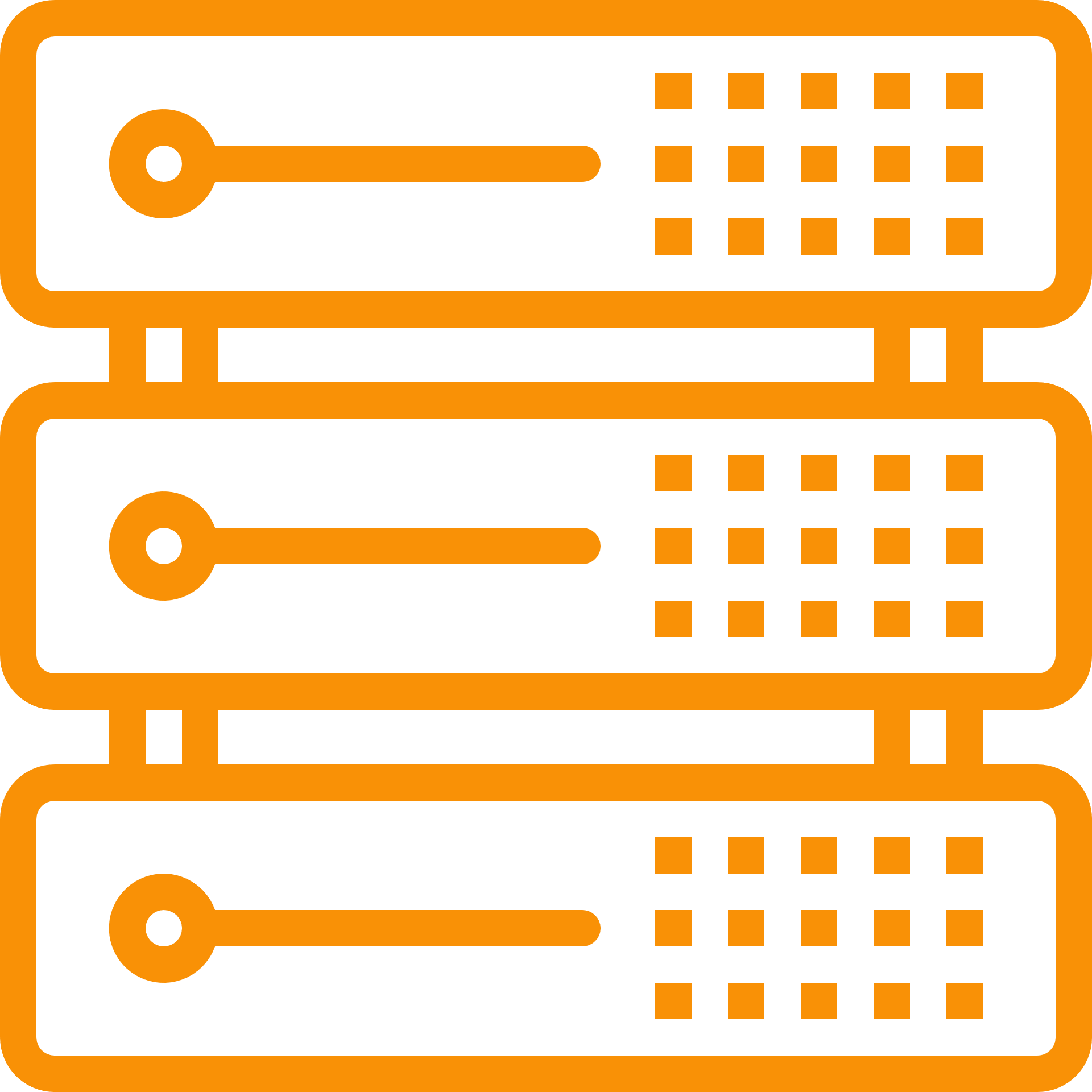 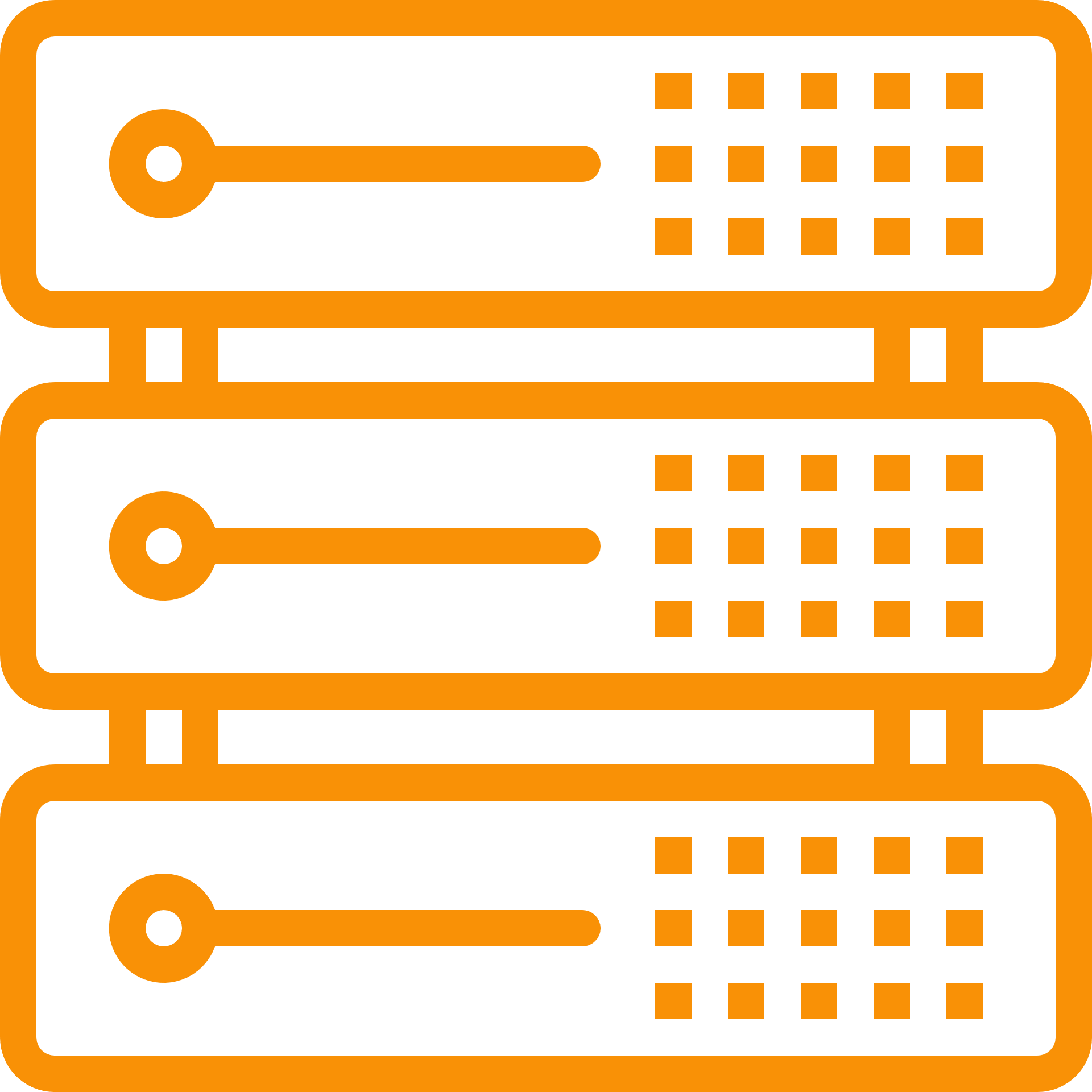 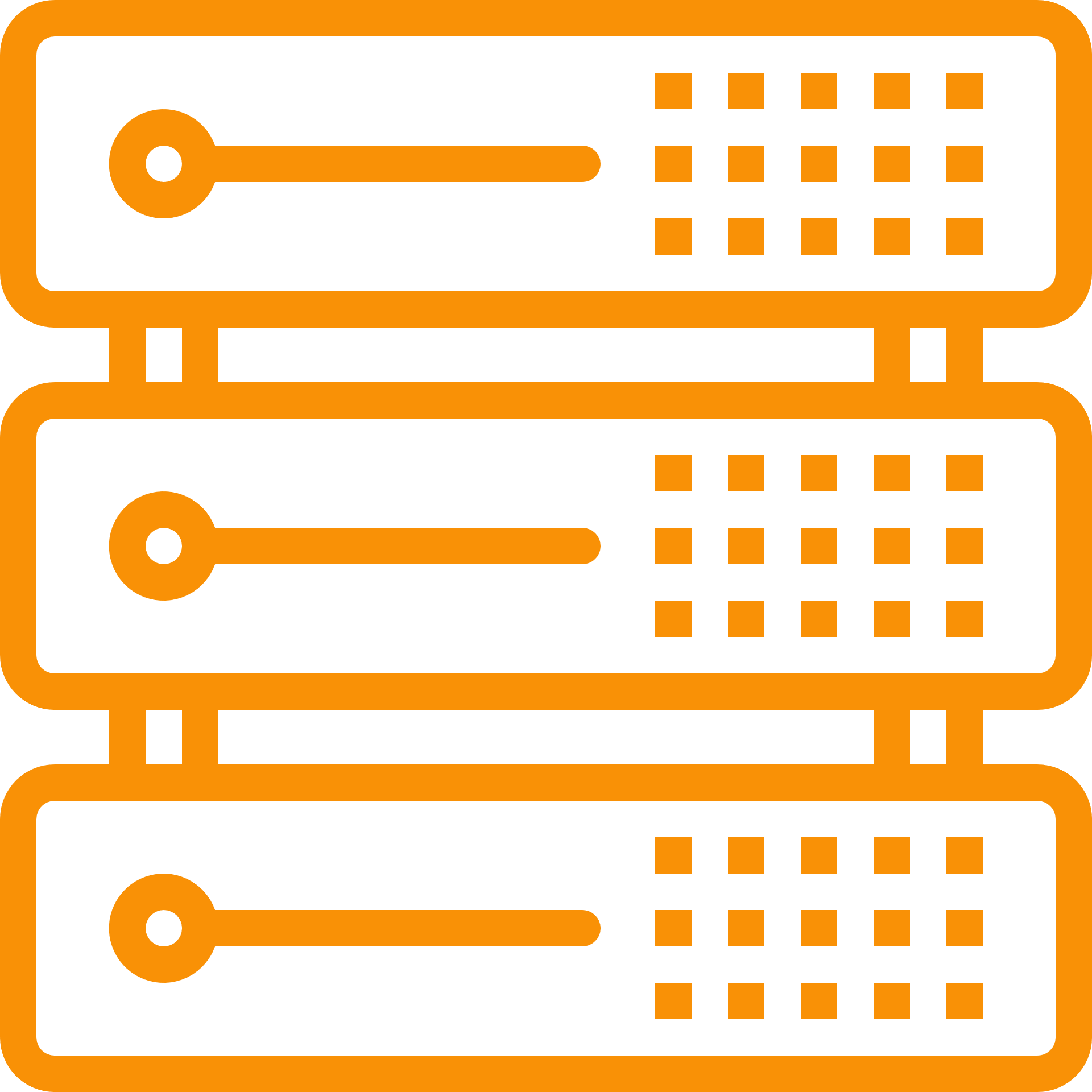 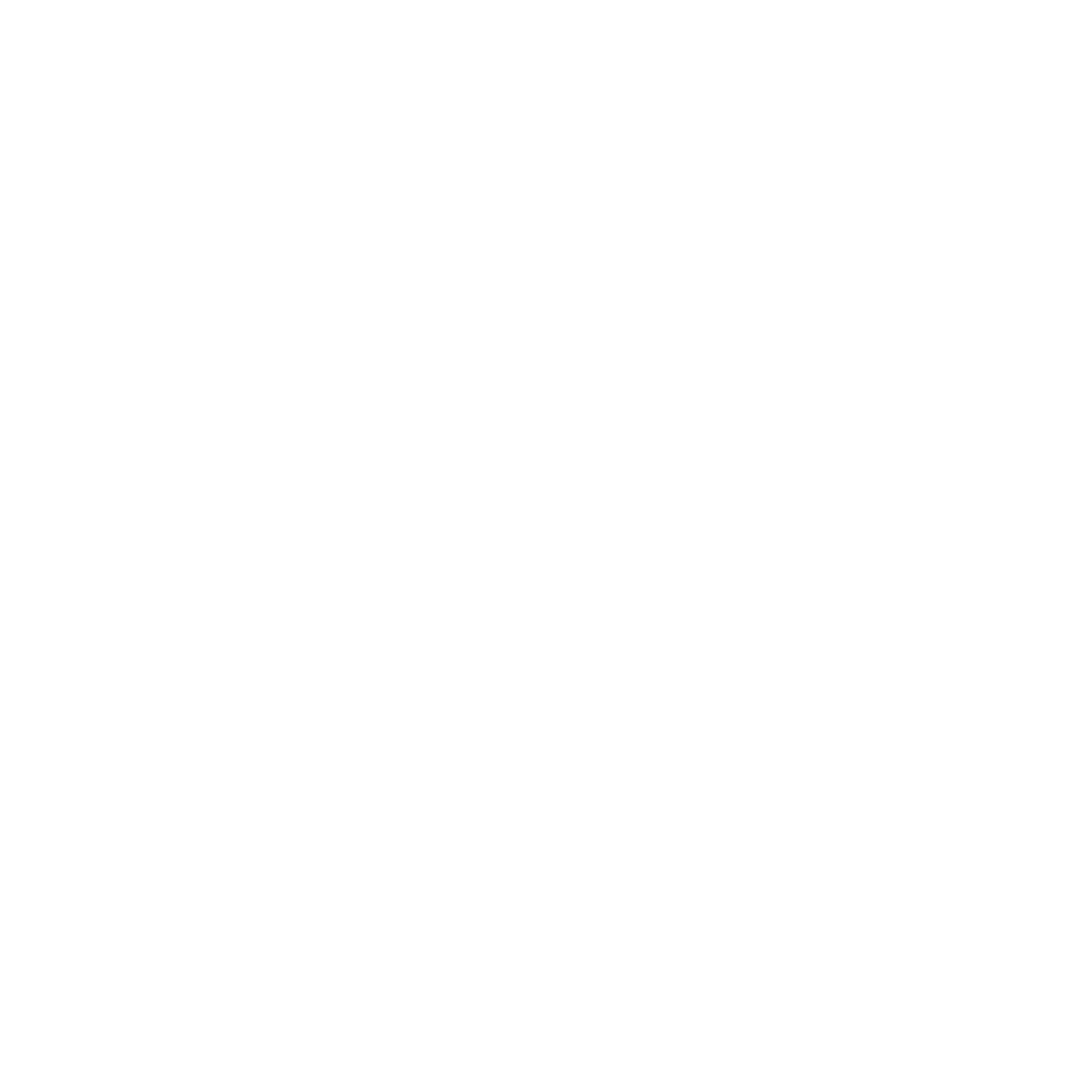 Your farm of servers
server administrators
Real-time alerts
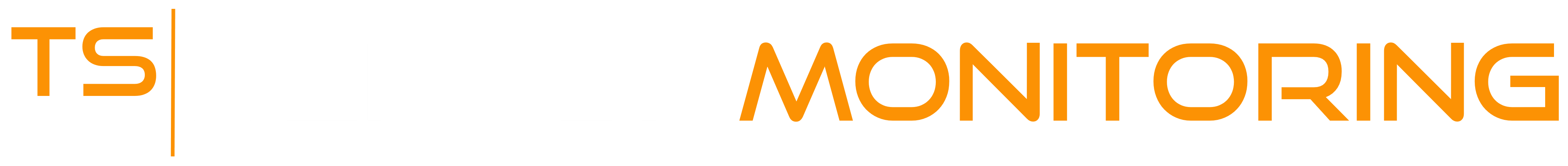 $110
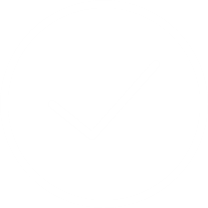 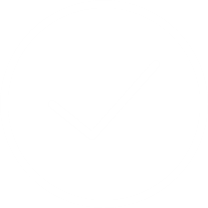 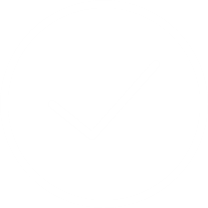 for 1 server and 1 website.
A Great Product Should not Come at a Great Cost. Be Smart and Take the Leap!
PERPETUAL LICENSES
PER SERVER PRICING
FREE TRIAL DOWNLOAD
12
Straightforward pricing
Pay only once
15 Days
Our very attractive licensing model starts at
13
Own the licenses forever
1 Year Updates/Support included
1 Server
Test it Today!
Visit our website
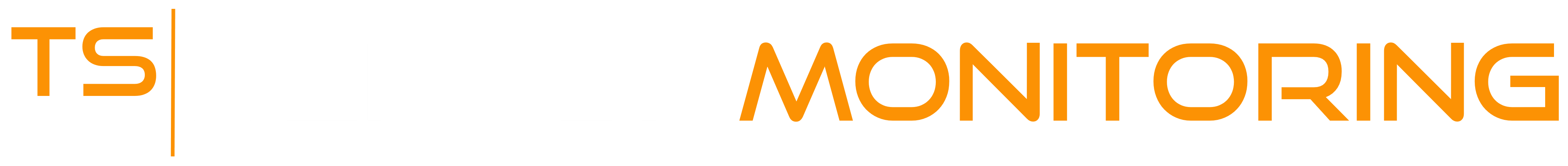 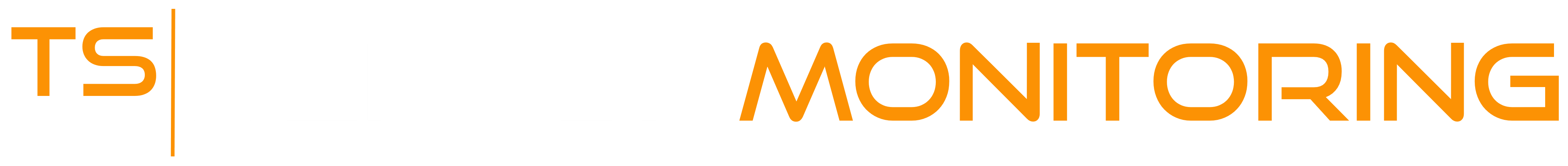